Knowledge Graphs
How to Create a Knowledge Graph from Structured Data?
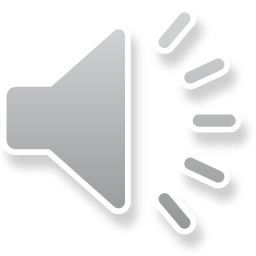 Outline
Overview
Schema Mapping
Record Linkage
Summary
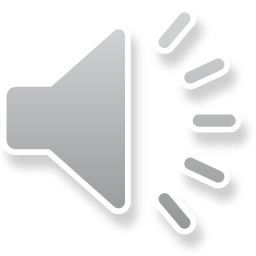 Overview
Large organizations have lot of internal data
Customer profiles
Product offerings
Transactions
They also consume external data from third party providers
News reports
Funding decisions
Supplier relationships
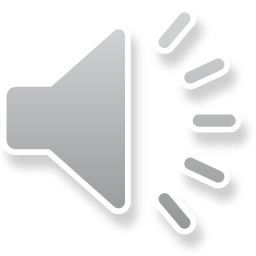 Overview
Knowledge graph by integrating external and internal data
360 view of customer
Fraud detection
Risk assessment
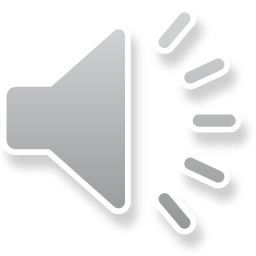 Overview
Knowledge graph by integrating external and internal data
Schema design
Relating the schema of sources to the knowledge graph schema
Record linkage
Recognizing if two instances refer to the same object in the real-world
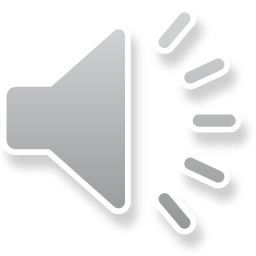 Schema Mapping
Practical challenges
Example of schema mapping
Specifying schema mapping
Bootstrapping schema mapping
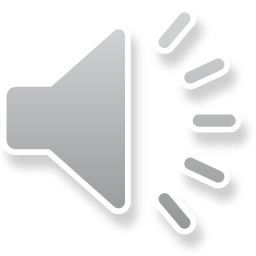 Practical Challenges
Difficult to understand schema
Large tables, unhelpful names (e.g., segment1, segment2, etc.)
Mappings are not always one-to one
Need to apply business logic
Training data not available
Data for schema mappings is even more scarce
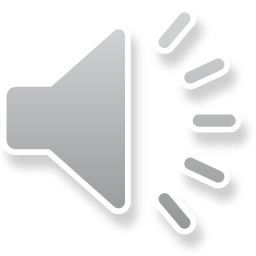 Example Schema Mapping
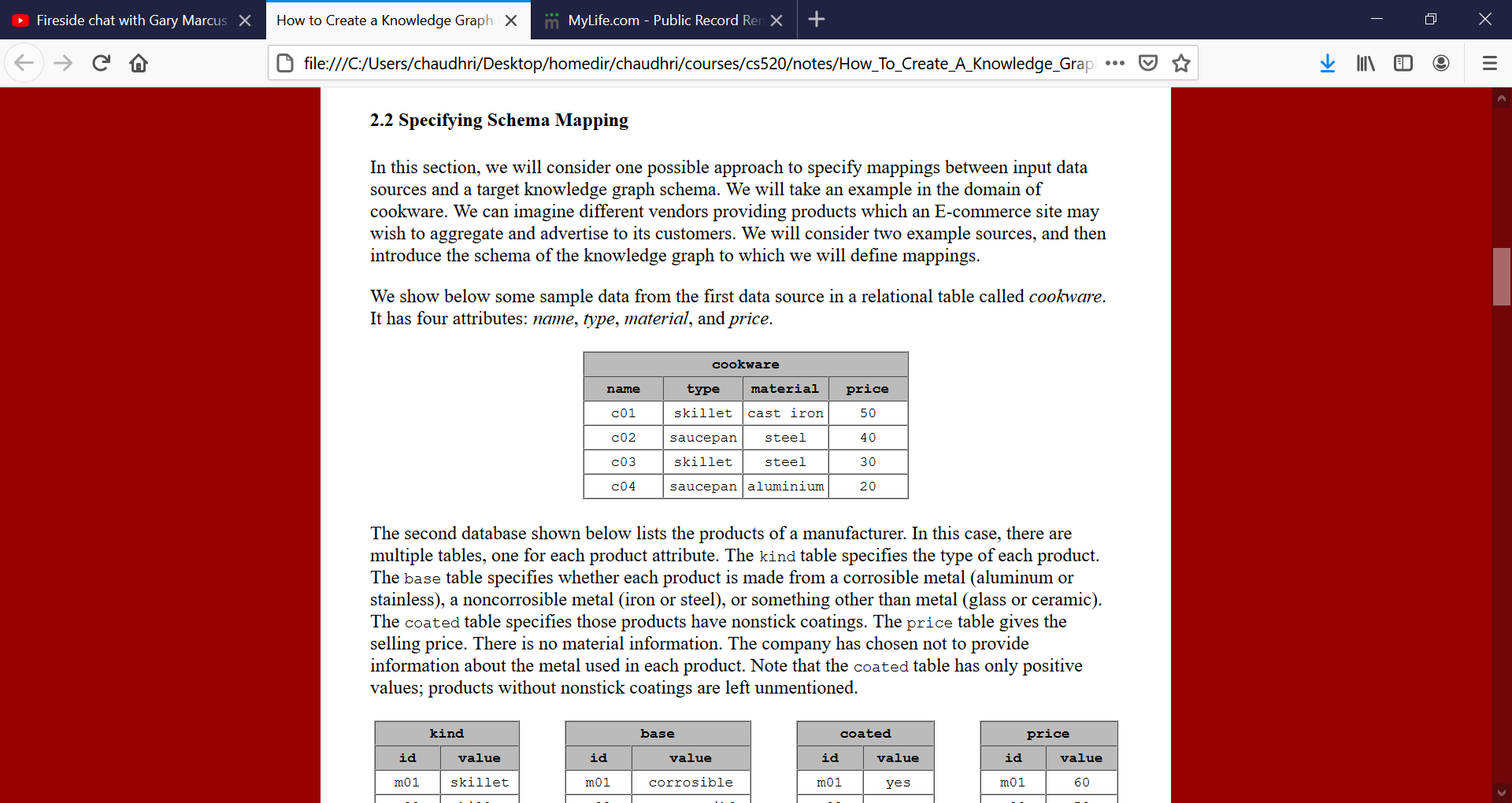 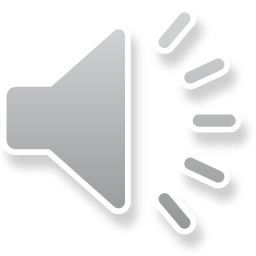 Example Schema Mapping
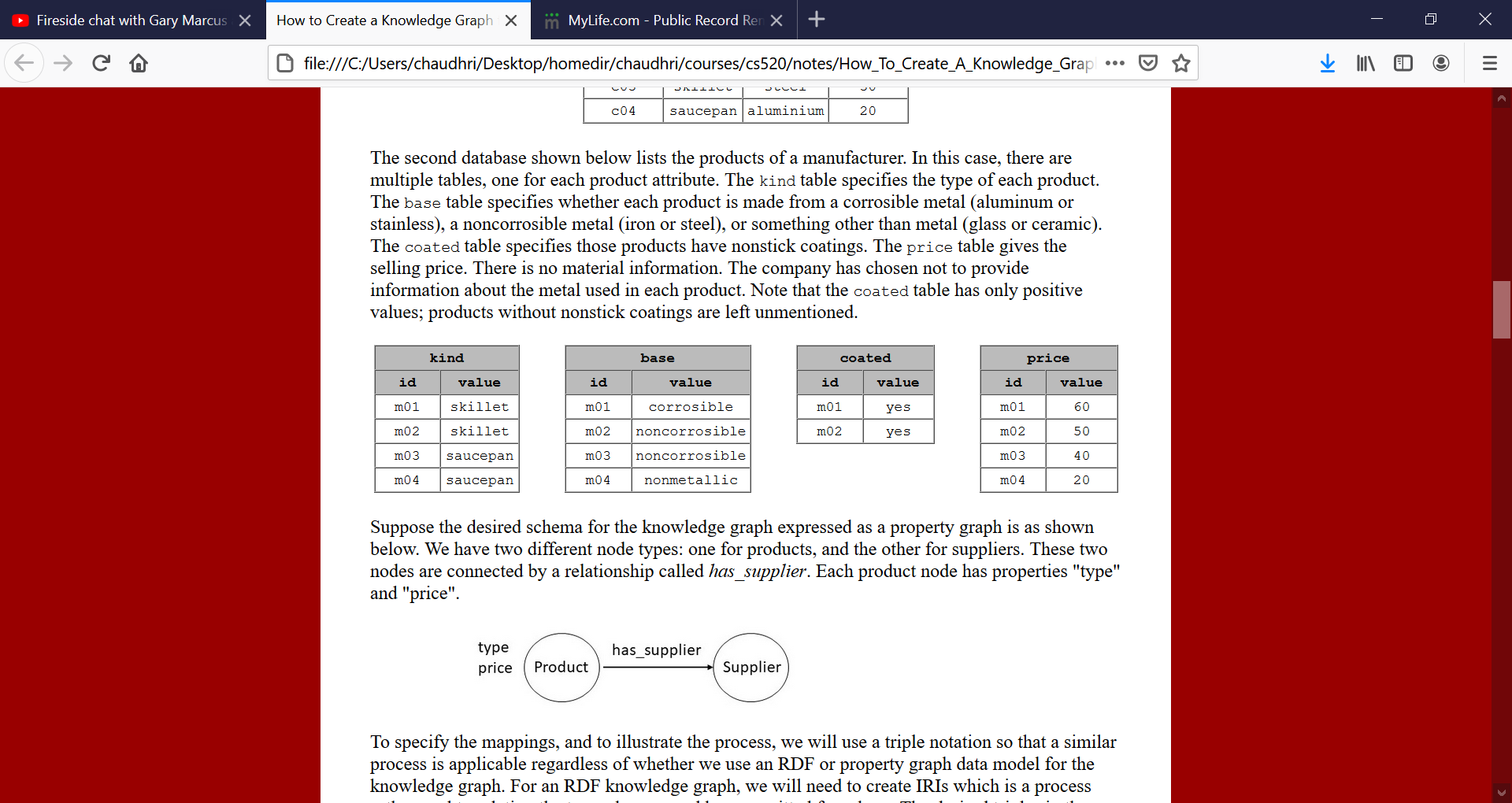 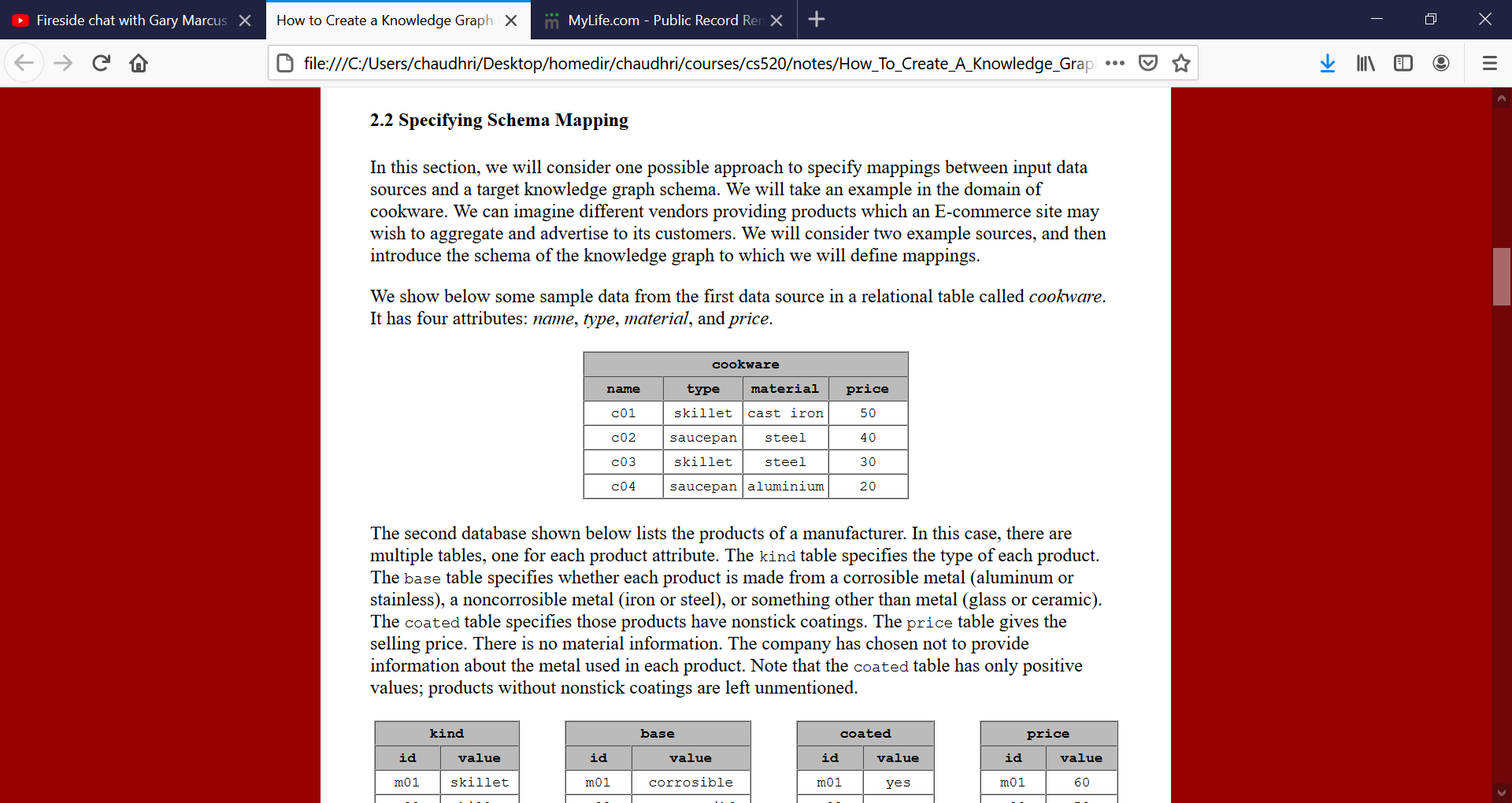 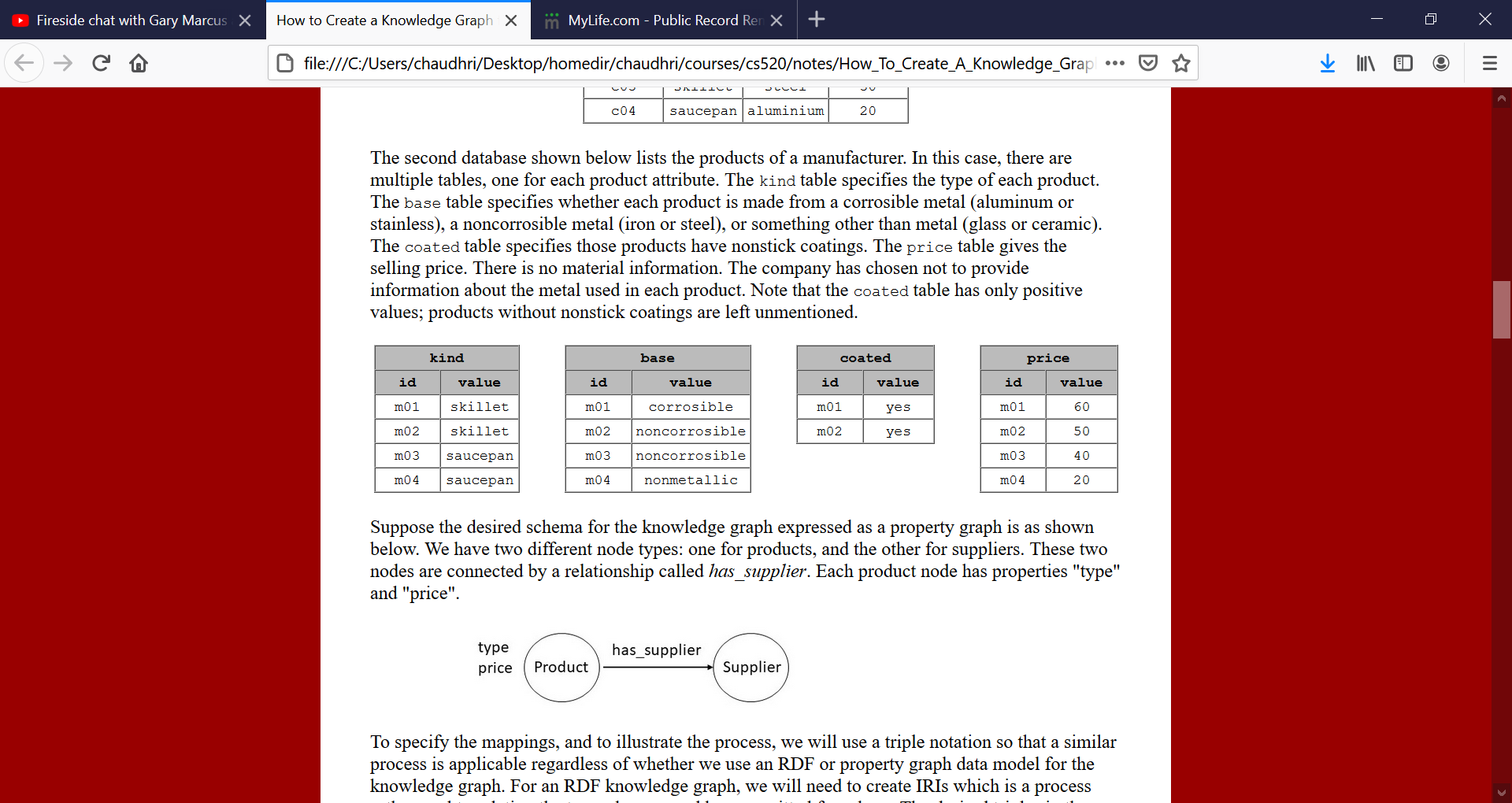 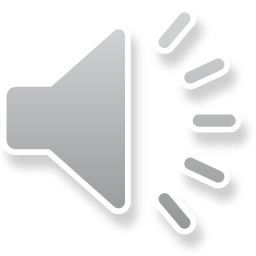 Example Schema Mapping
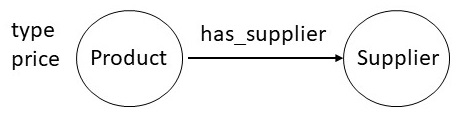 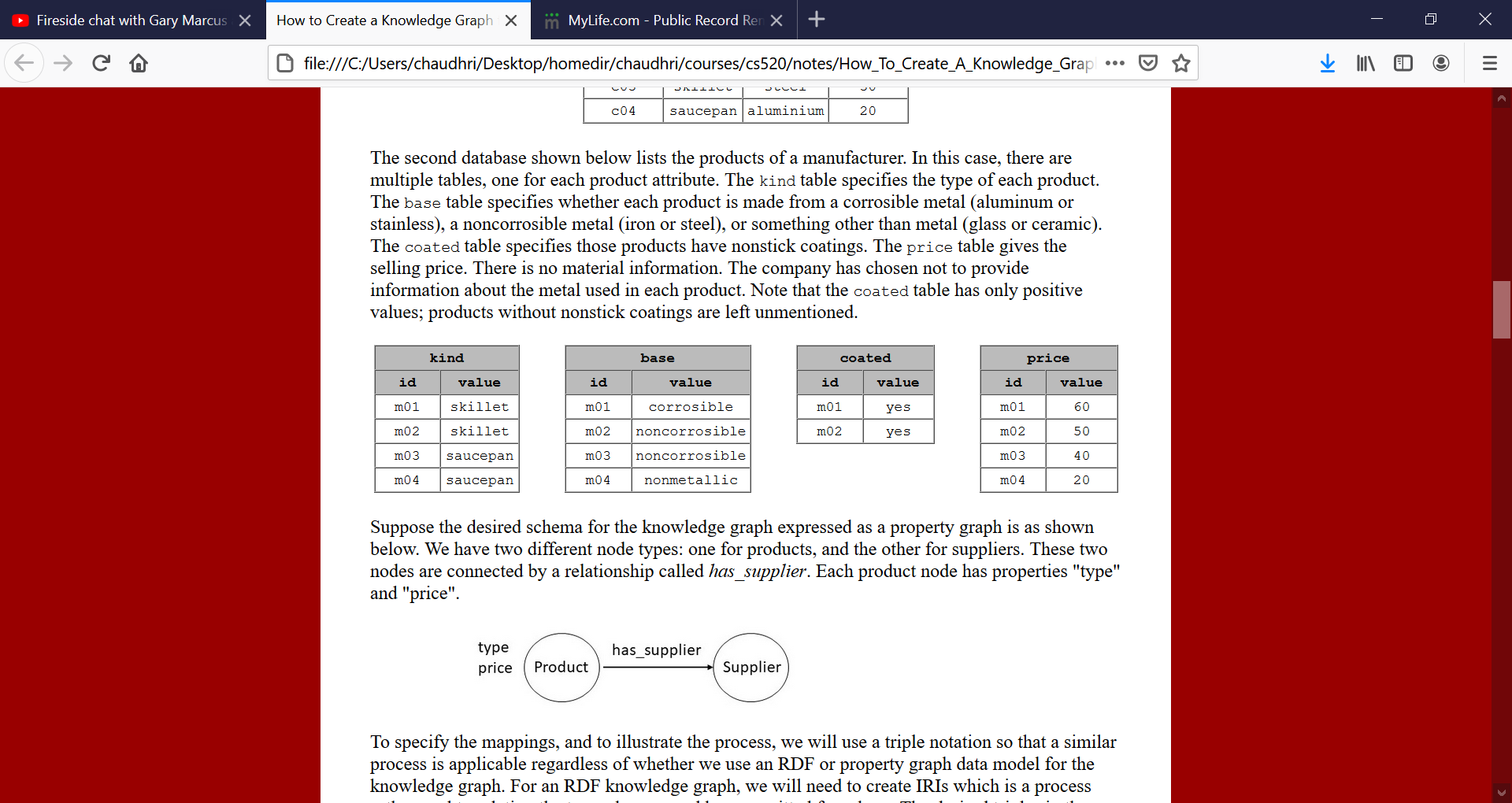 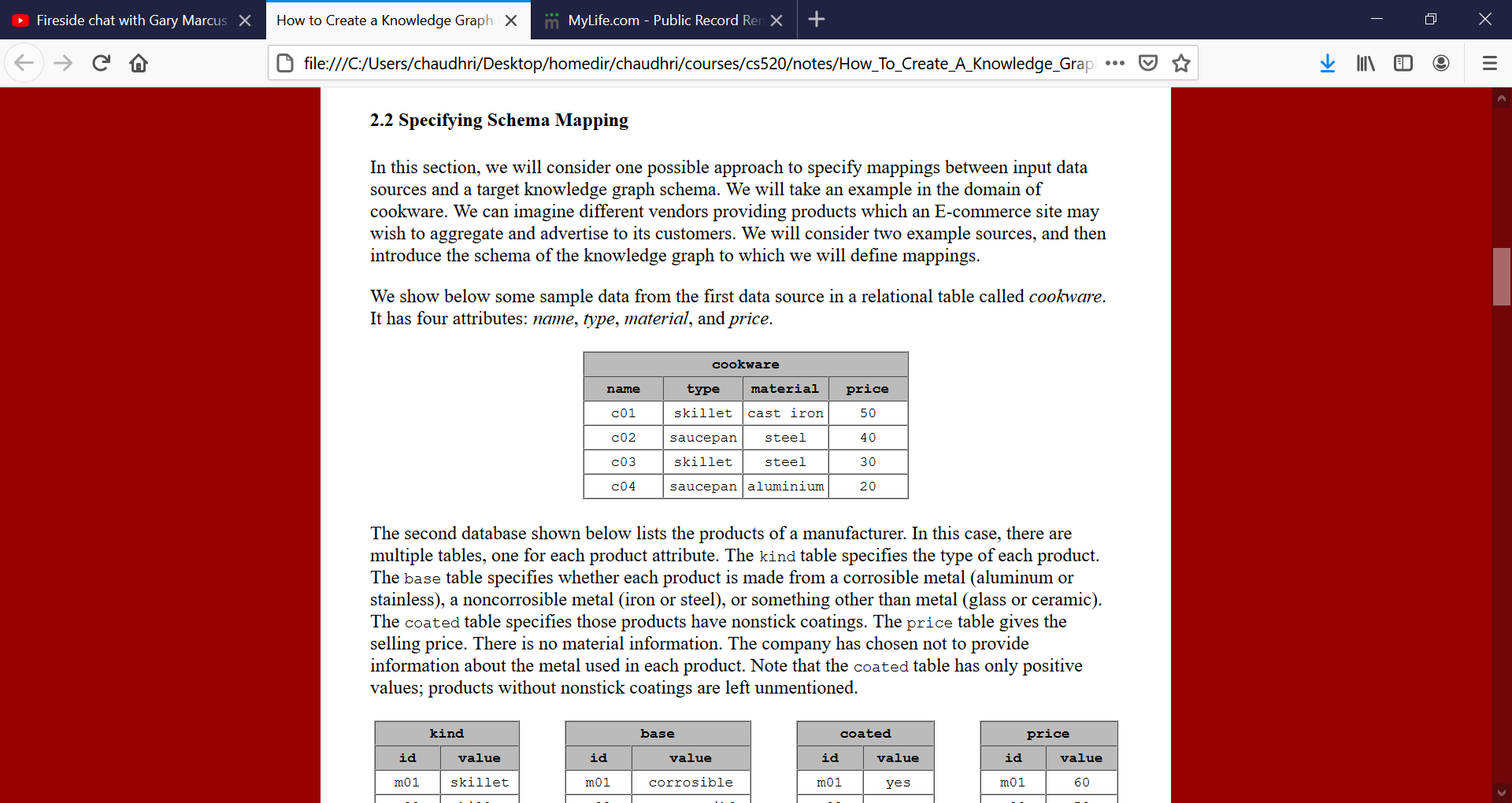 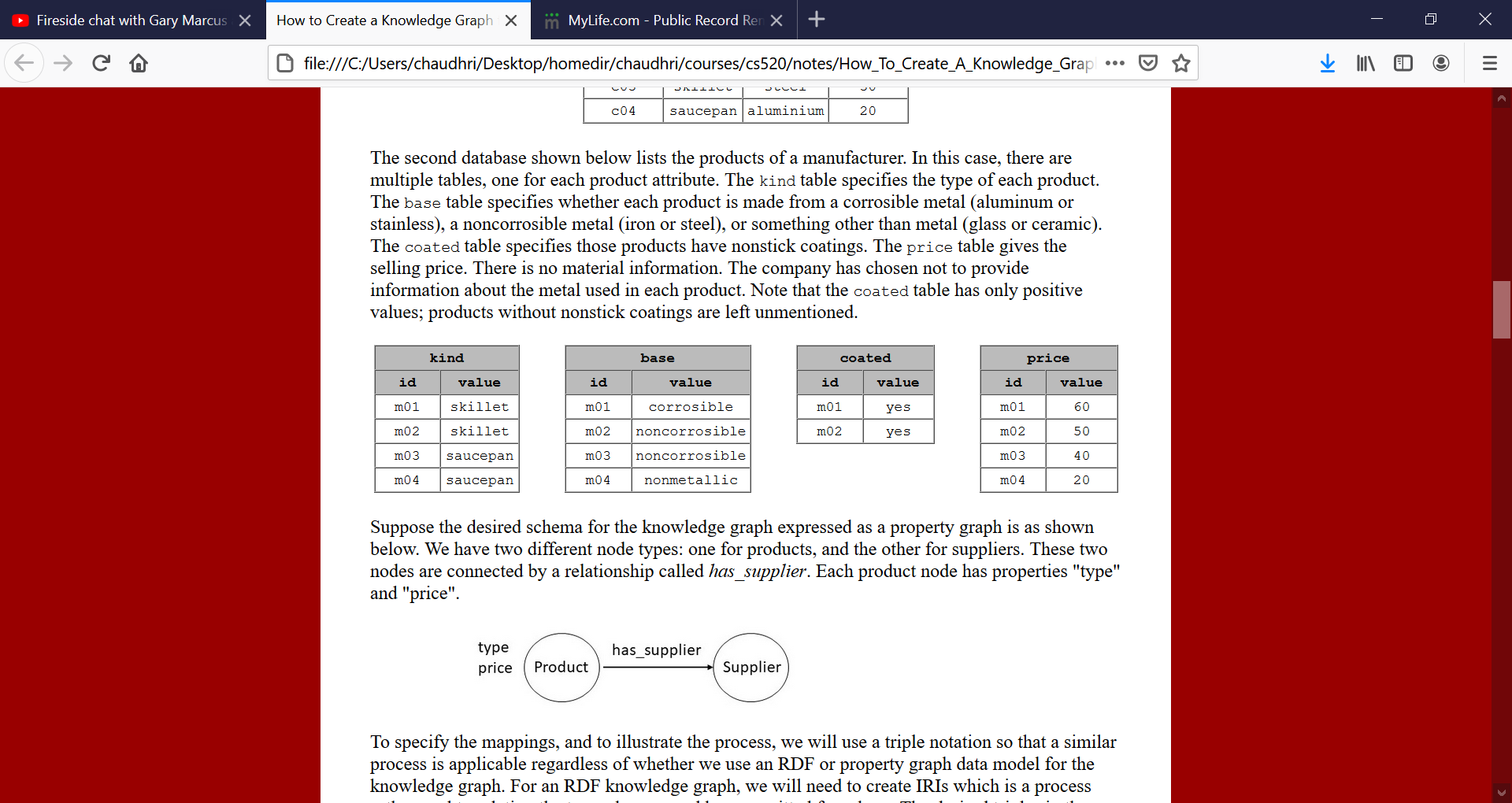 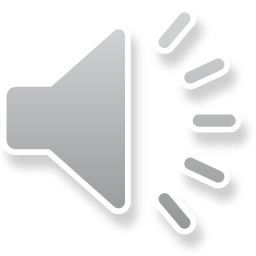 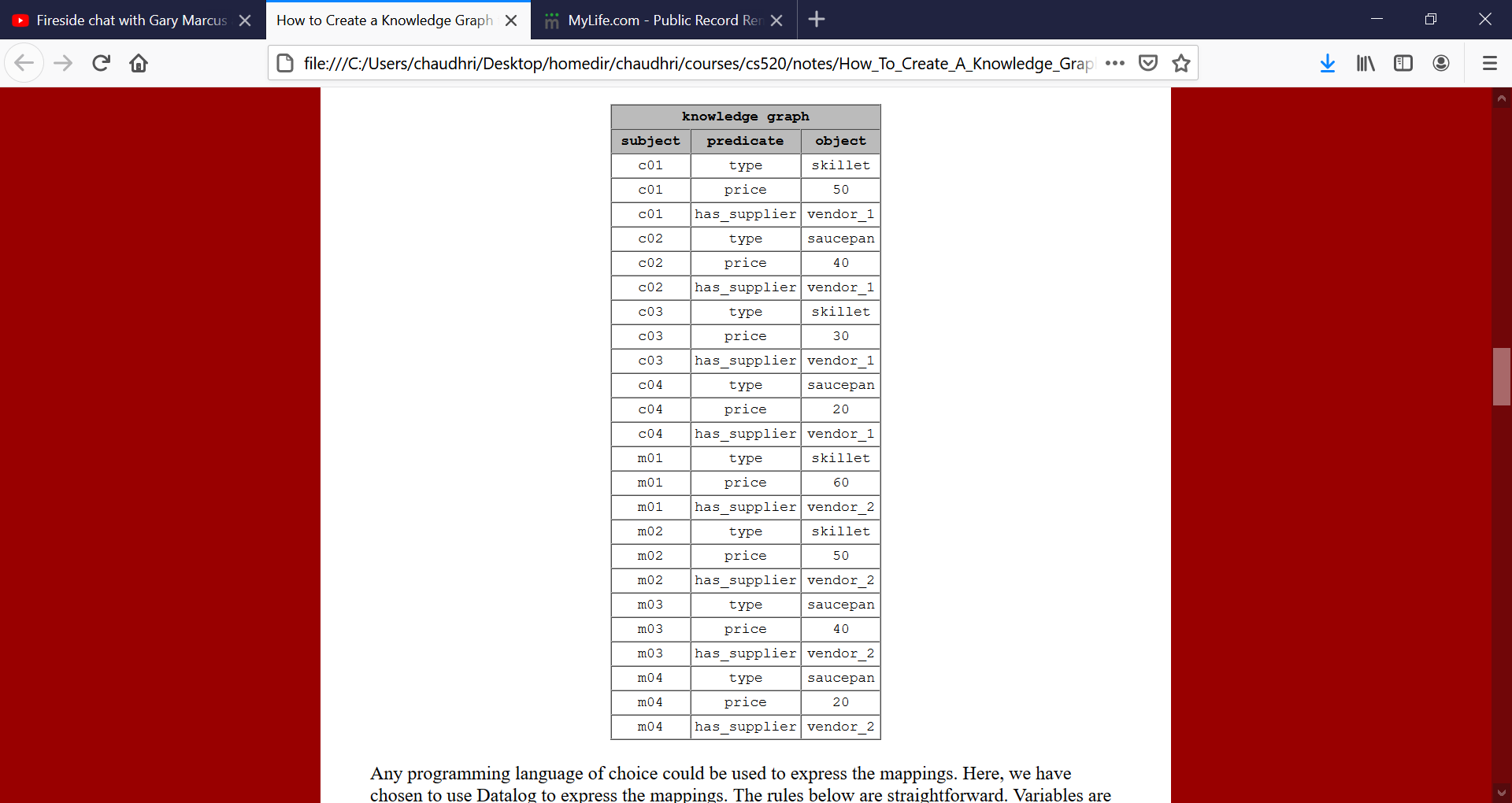 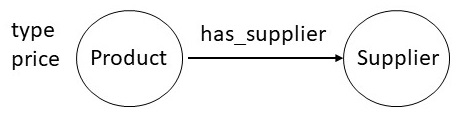 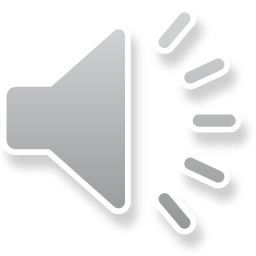 Example Schema Mapping
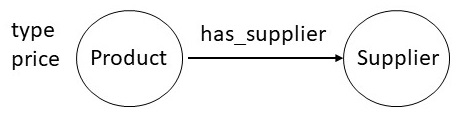 knowledge_graph(ID,type,Type) :- cookware(ID,TYPE,MATERIAL,PRICE)knowledge_graph(ID,price,PRICE) :- cookware(ID,TYPE,MATERIAL,PRICE)knowledge_graph(ID,has_supplier,vendor_1) :- cookware(ID,TYPE,MATERIAL,PRICE)
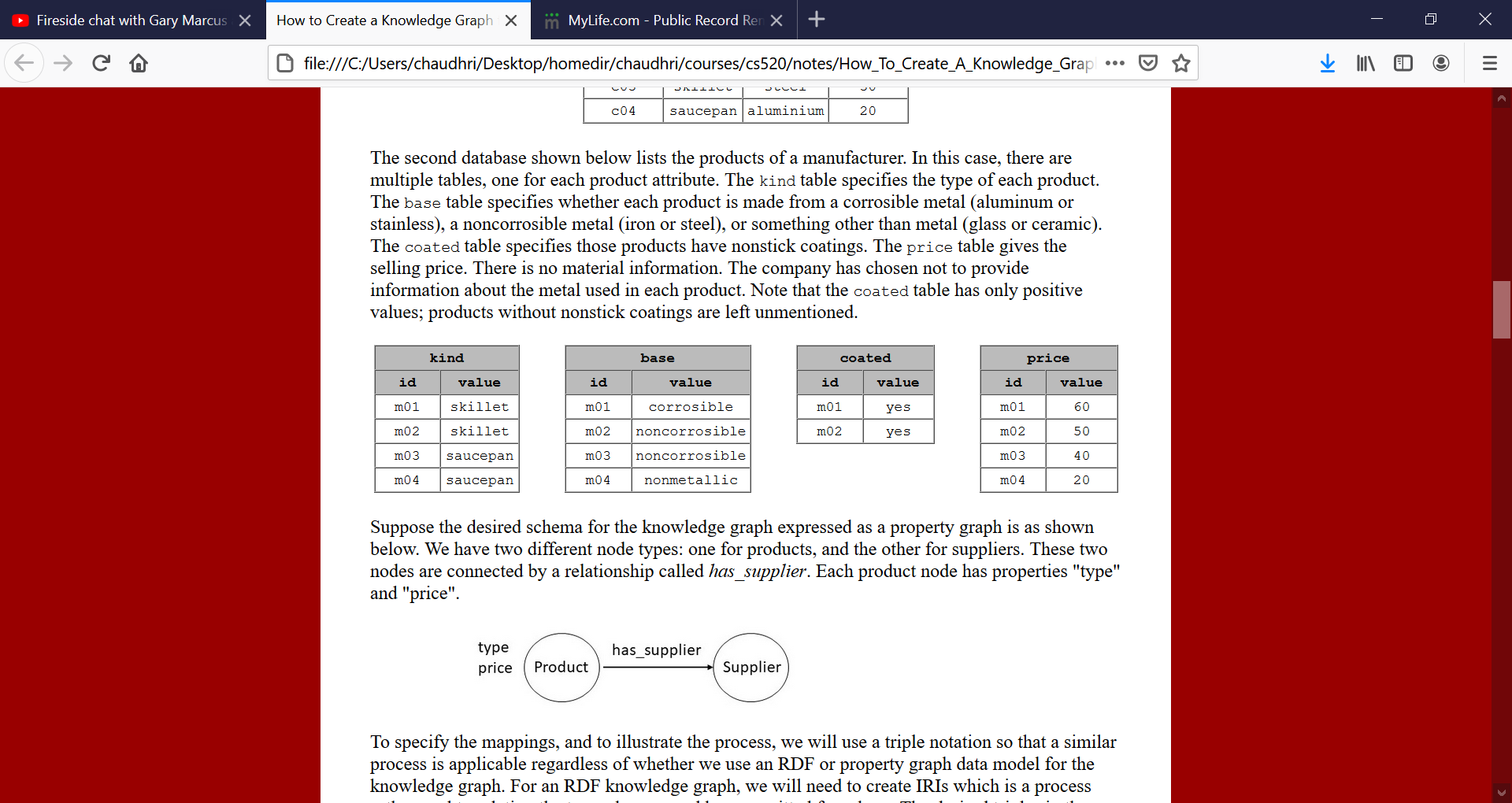 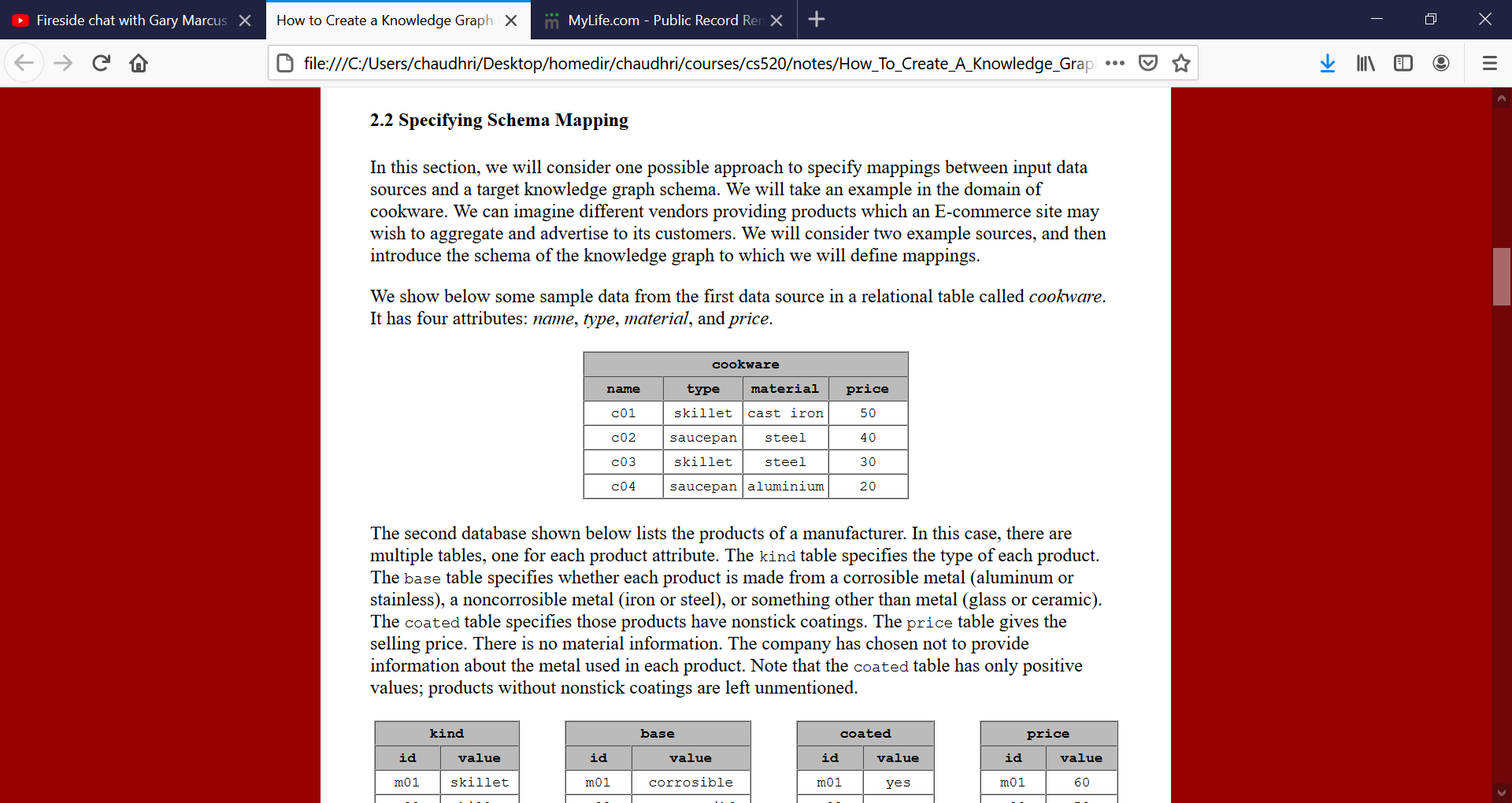 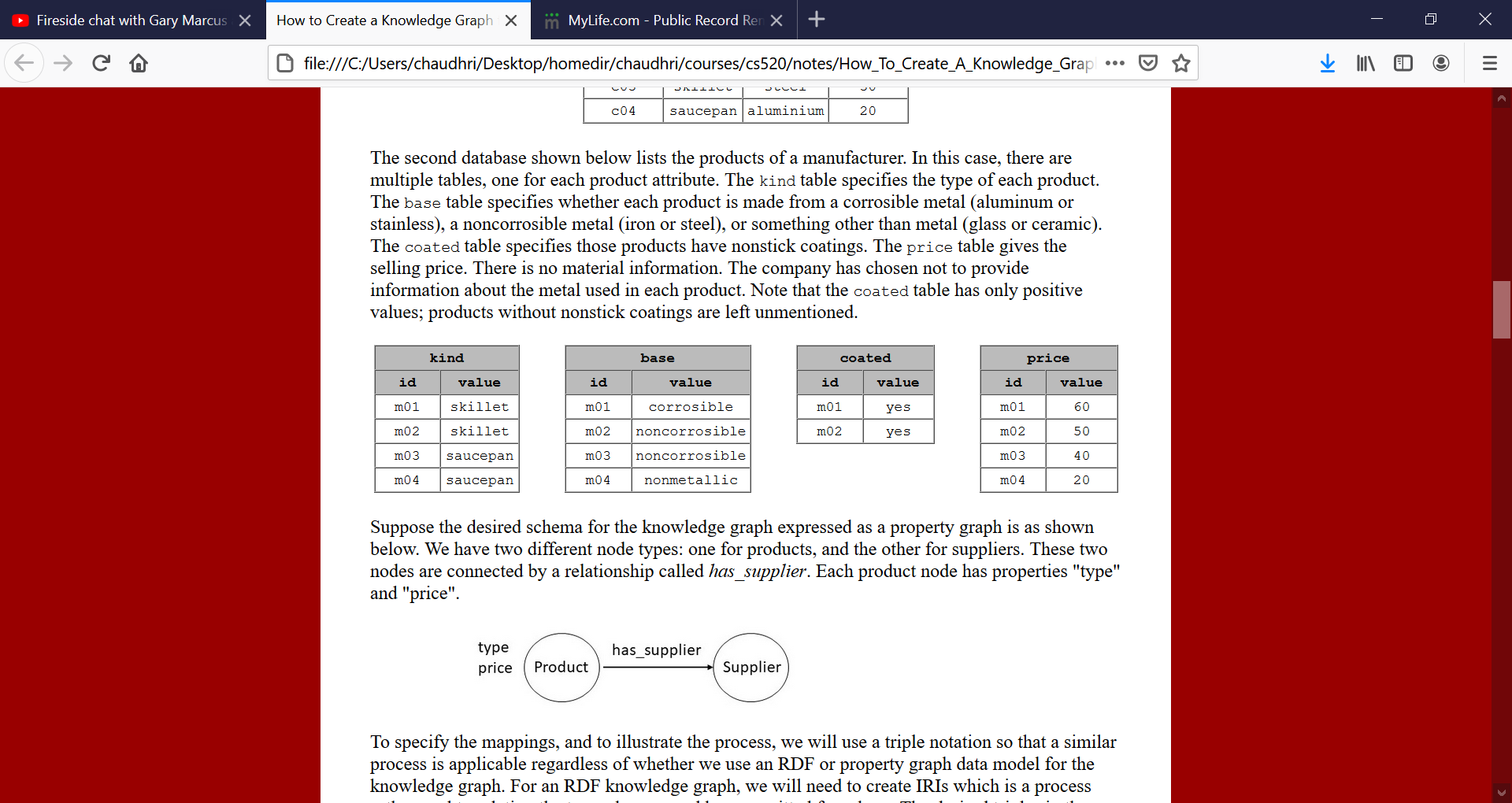 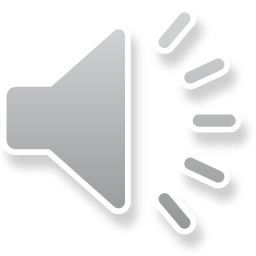 Example Schema Mapping
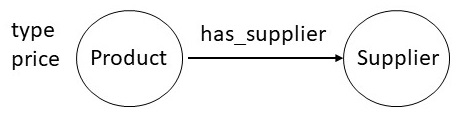 knowledge_graph(ID,type,Type) :- kind(ID,TYPE)knowledge_graph(ID,price,PRICE) :- price(ID,PRICE)knowledge_graph(ID,has_supplier,vendor_2) :- kind(ID,TYPE)
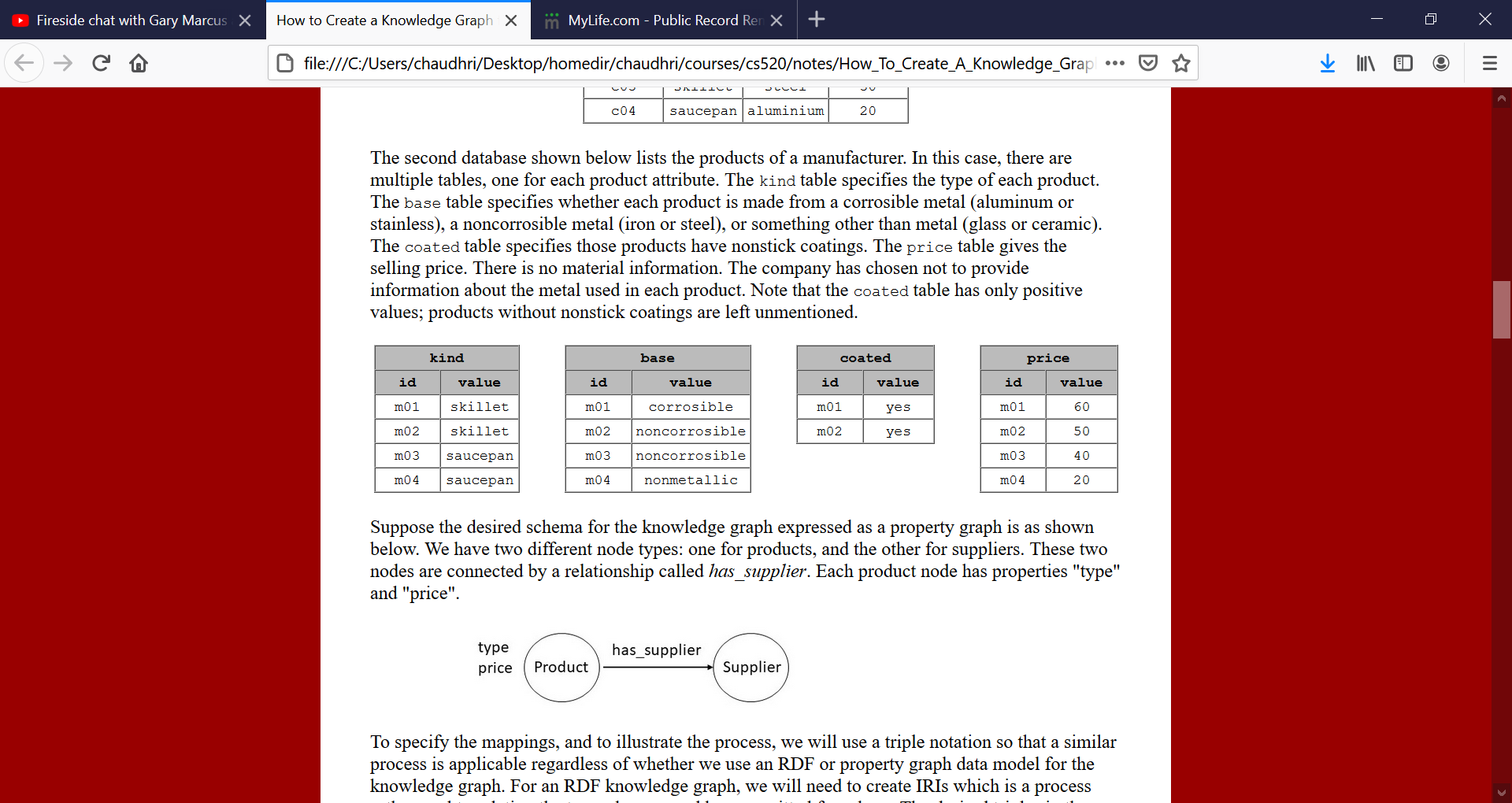 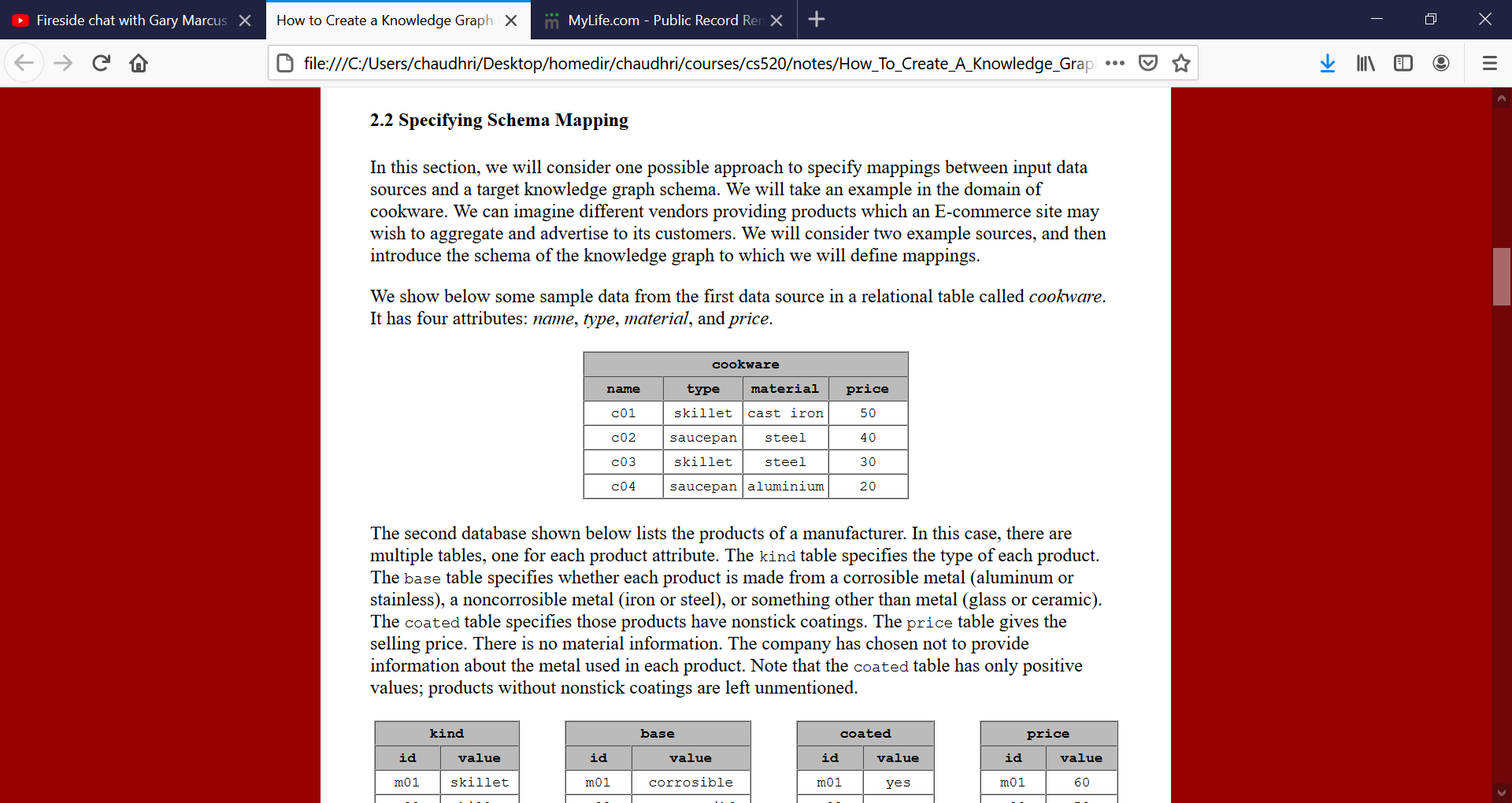 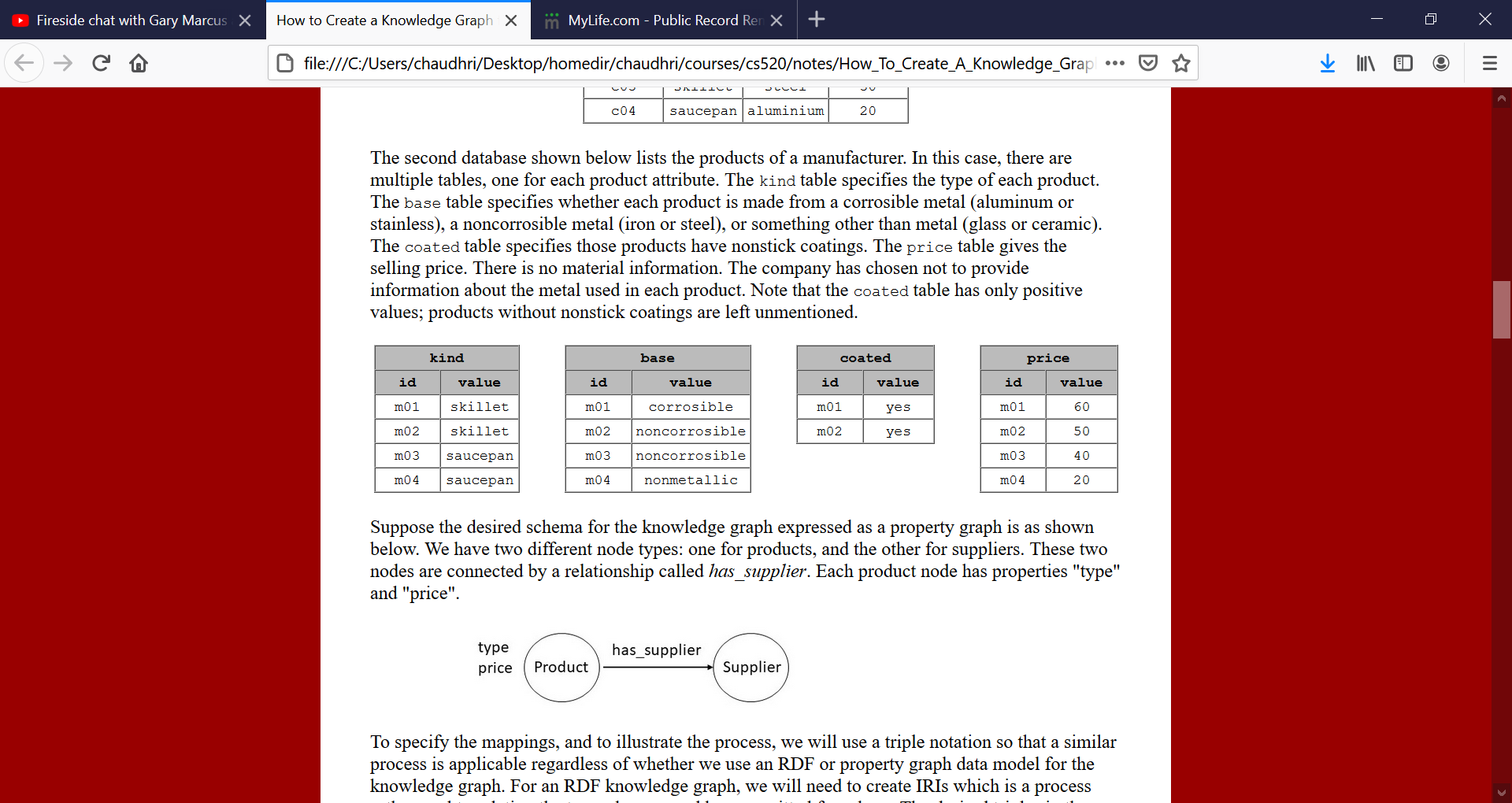 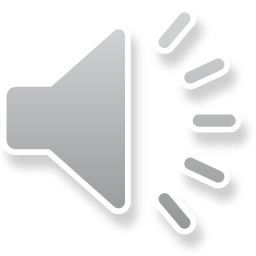 Bootstrapping Schema Mapping
Linguistic Mapping
Mapping based on instances
Mapping based on constraints
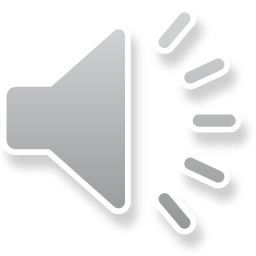 Bootstrapping Schema Mapping
Linguistic Techniques
Leverage the name
Best solution is to use IRIs and sameAs links
Stemming, Synonym, Hypernym
Cname and Customer Name
Automobile and Vehicle
Book and Publication
Common substrings/pronunciation
Amount Received/Amount Receivable
Bell vs Belle
Leverage documentation string
Extract keywords, and check semantic similarity
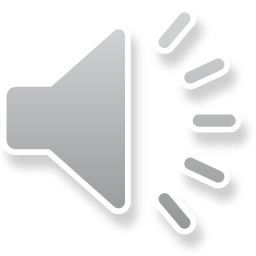 Bootstrapping based on Instances
Examine the data
If we can recognize the data contain phone number, zip code, ISBN, SSN, Date that can provide strong guidance for which attributes can match
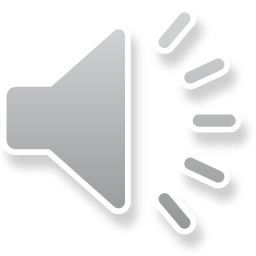 Bootstrapping based on Constraints
Leverage the constraints
Value range constraints, uniqueness, optionality, cardinality
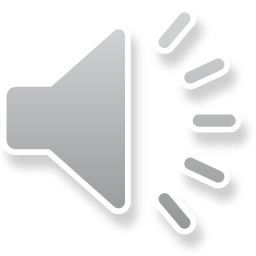 Bootstrapping Schema Mapping
Bootstrapping results
are inexact
need human verification
Can save some effort
Lead to a better story
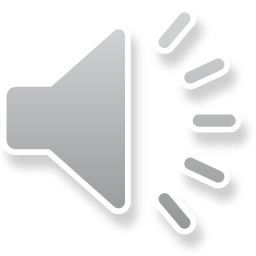 Outline
Overview
Schema Mapping
Record Linkage
Summary
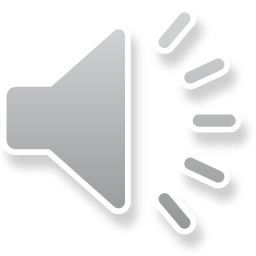 Record Linkage
An Example Problem
An approach to record linkage
Blocking followed by Matching
Random forests
Active learning
Rule application
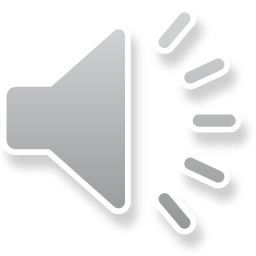 Example
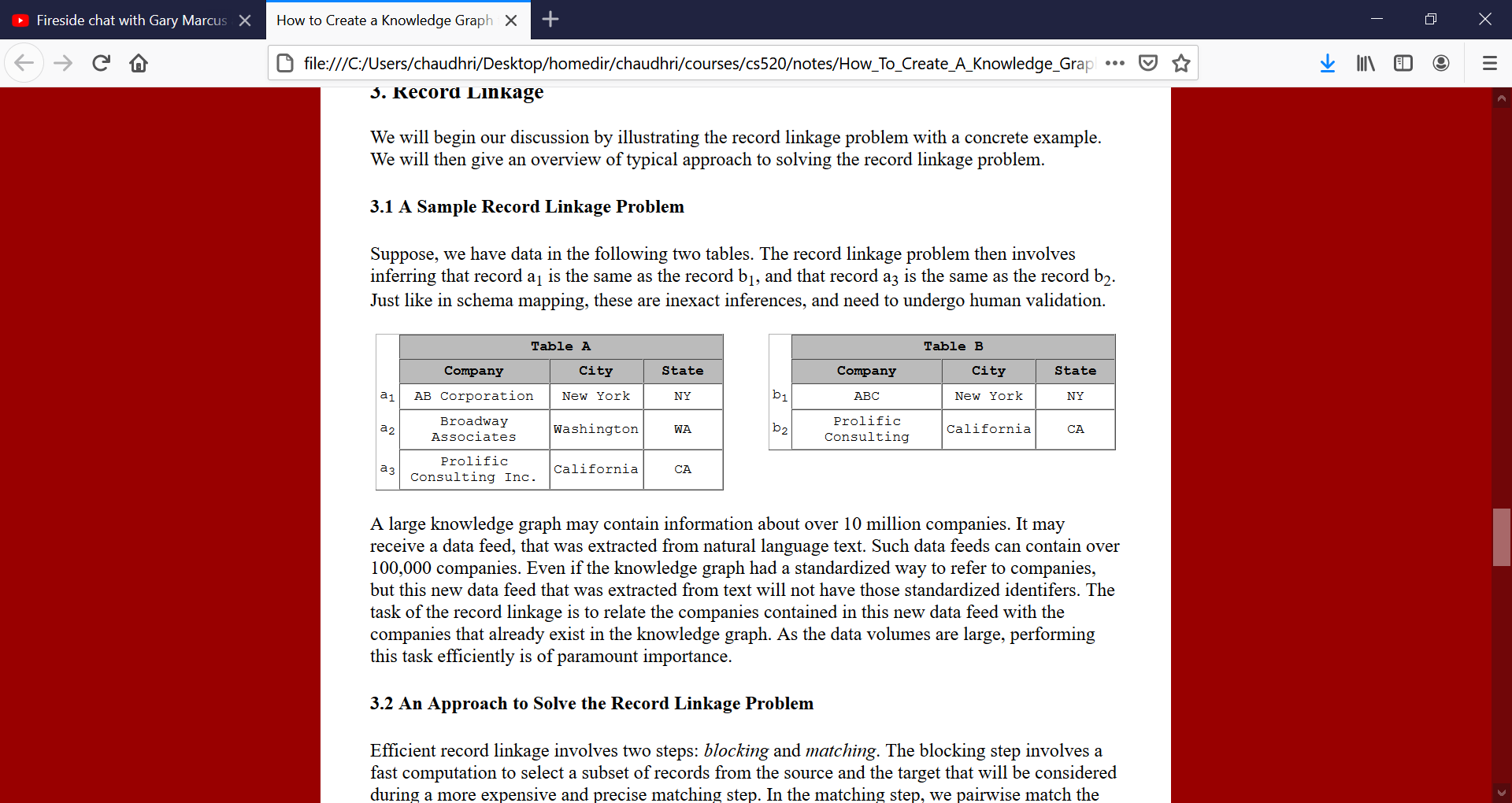 a1=b1
a3=b2

Inexact Inference

In practice, millions of records
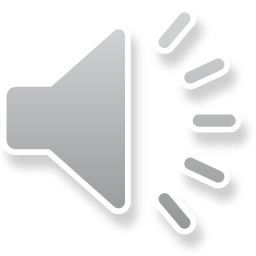 Approach
Blocking Followed by Matching
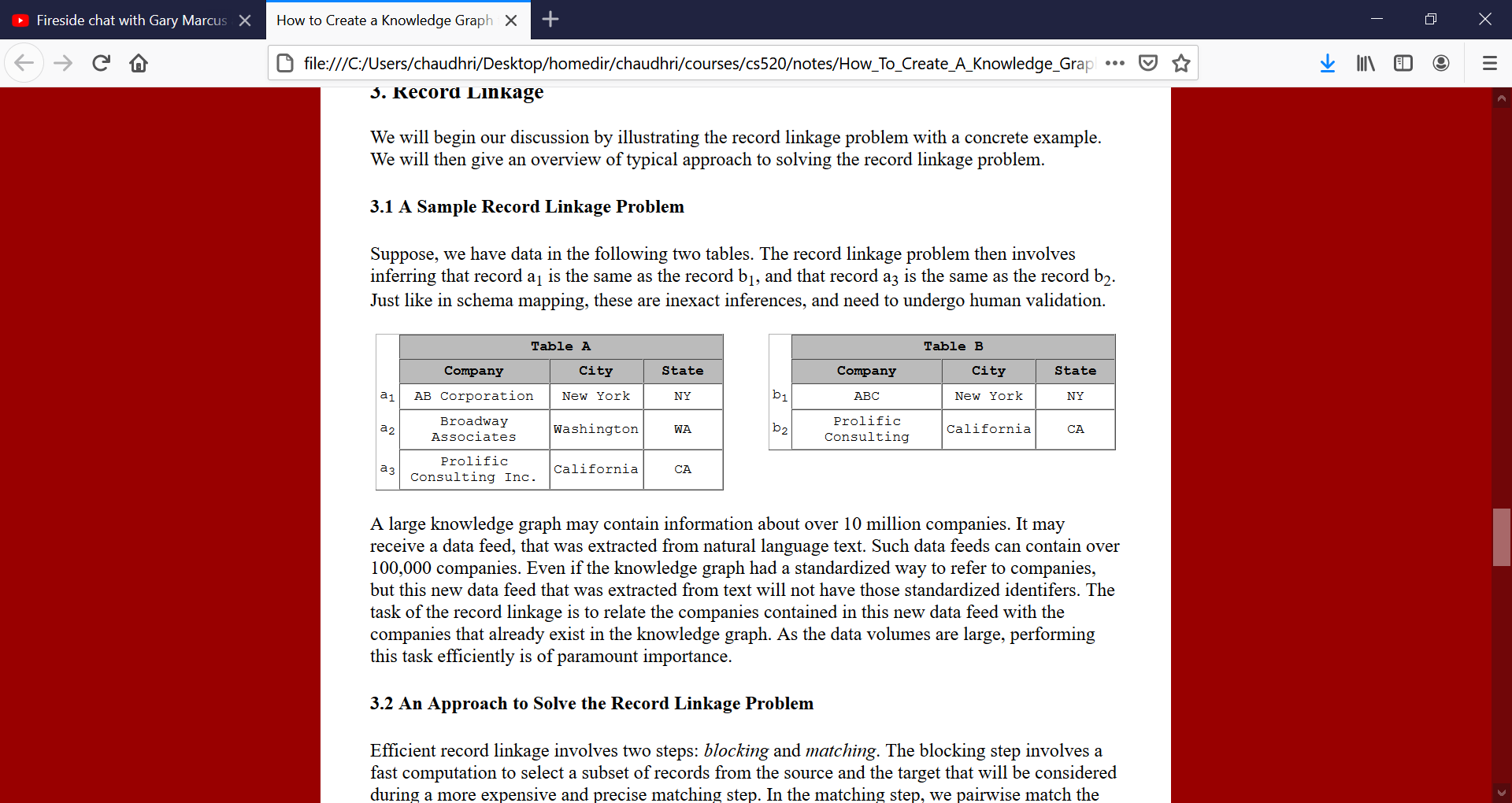 Blocking
<a1,b1>
<a3,b2>
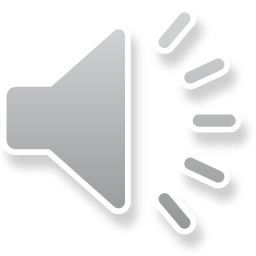 Overview of the algorithm
Express the blocking/matching rules as a random forest
Use Active Learning to build the random forest
Efficient application of rules through indexing
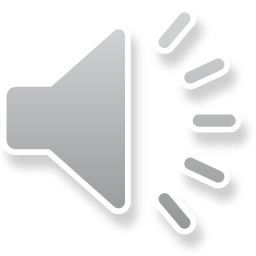 Random Forest
Consists of a set of set of rules
Each rule for selects records that use similarity functions
Edit distance
Overlap similarity
Cosine similarity
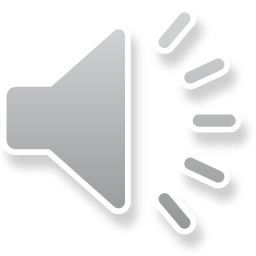 Random Forest
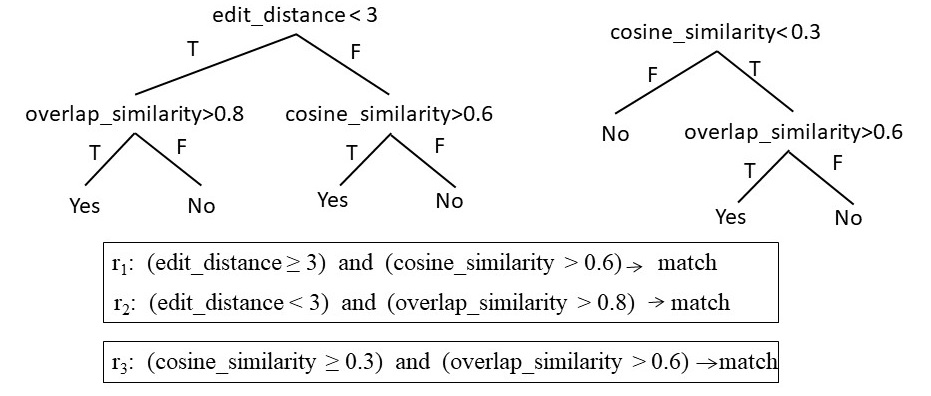 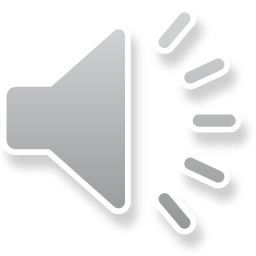 Random Forest
General principles for selecting similarity functions
Numeric-valued attributes such as age, weight, price, etc.
exact match, absolute difference, relative difference, and Levenstein distance
String-valued attributes
edit distance, cosine similarity, Jaccard similarity, and TF/IDF functions.
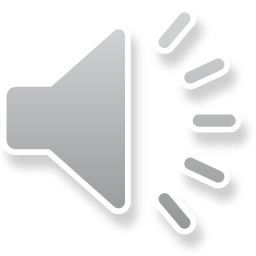 Active Learning
Randomly select pairs from the two data sets
Ask the users to label them
Use similarity functions to obtain features
Learn random forest
Apply the learned rules to new selected pairs
Evaluate the rules
Iterate
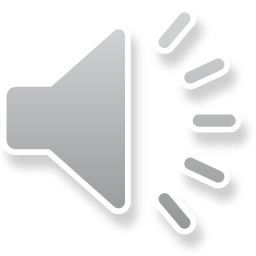 Active Learning
Source 1: (a,b,c)  Source 2: (d,e)
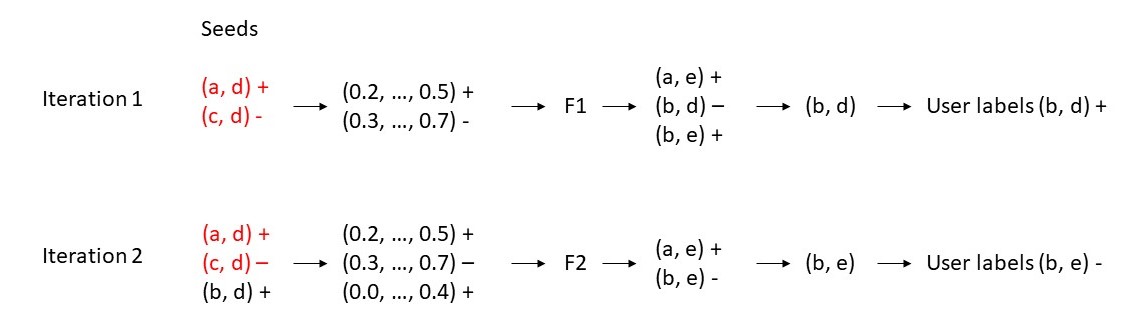 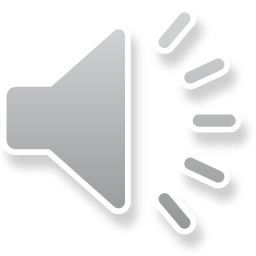 Active Learning
Once the learning algorithm converges, present the rules to the user
Retain the rules validated by the user
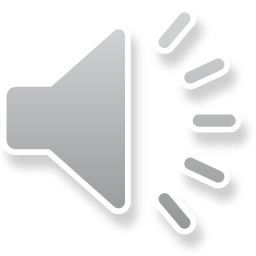 Rule Application
Leverage indexing for efficient application of rules
Suppose we need to check Jaccard similarity to movie “Sound of Music”
If the similarity needs to be greater than 0.7, we need to consider only those movies with length between 3*0.7, and 3/0.7, ie, between 2 and 4
An index on the length of movies can help us select which movie records to consider
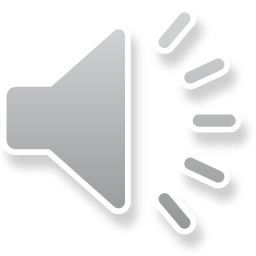 Blocking vs Matching
Same algorithmic outline is used except
The matching rules are more exact/price
The matching is usually verified through human intervention
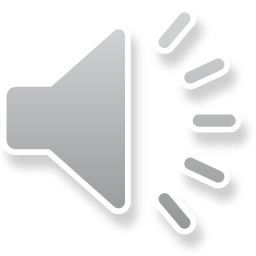 Summary
Creating KG from structured sources is a data integration problem
Target schema is a knowledge graph
Schema Mapping Problem
Even though bootstrapping is possible, but it is still labor intensive
Record Linkage Problem
Efficiency is a key consideration
Two-step approach with blocking and matching 
Leverage random forests and active learning
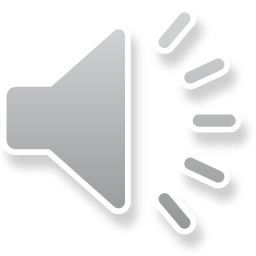